ИНТЕЛЛЕКТУАЛЬНОЕ ЖИВОТНОВОДСТВО
Комплексное сопровождение реализации инвестиционных проектов в сельском хозяйстве.
ООО «Интеллектуальное животноводство»:
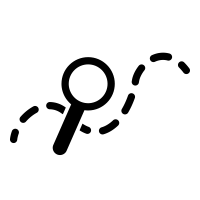 осуществляет деятельность по комплексному сопровождению реализации инвестиционных проектов в сельском хозяйстве более 7 лет;
экономит до 30% инвестиционных вложений от первичной сметы;
снижает затраты времени на реализацию инвестиционного проекта до 50%;
создает высокоэффективные проекты с рентабельностью от 20%.
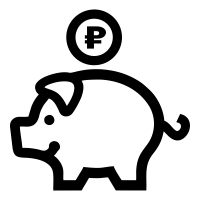 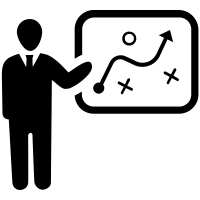 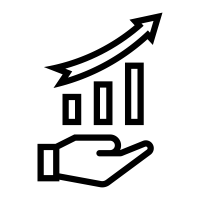 Услуги компании
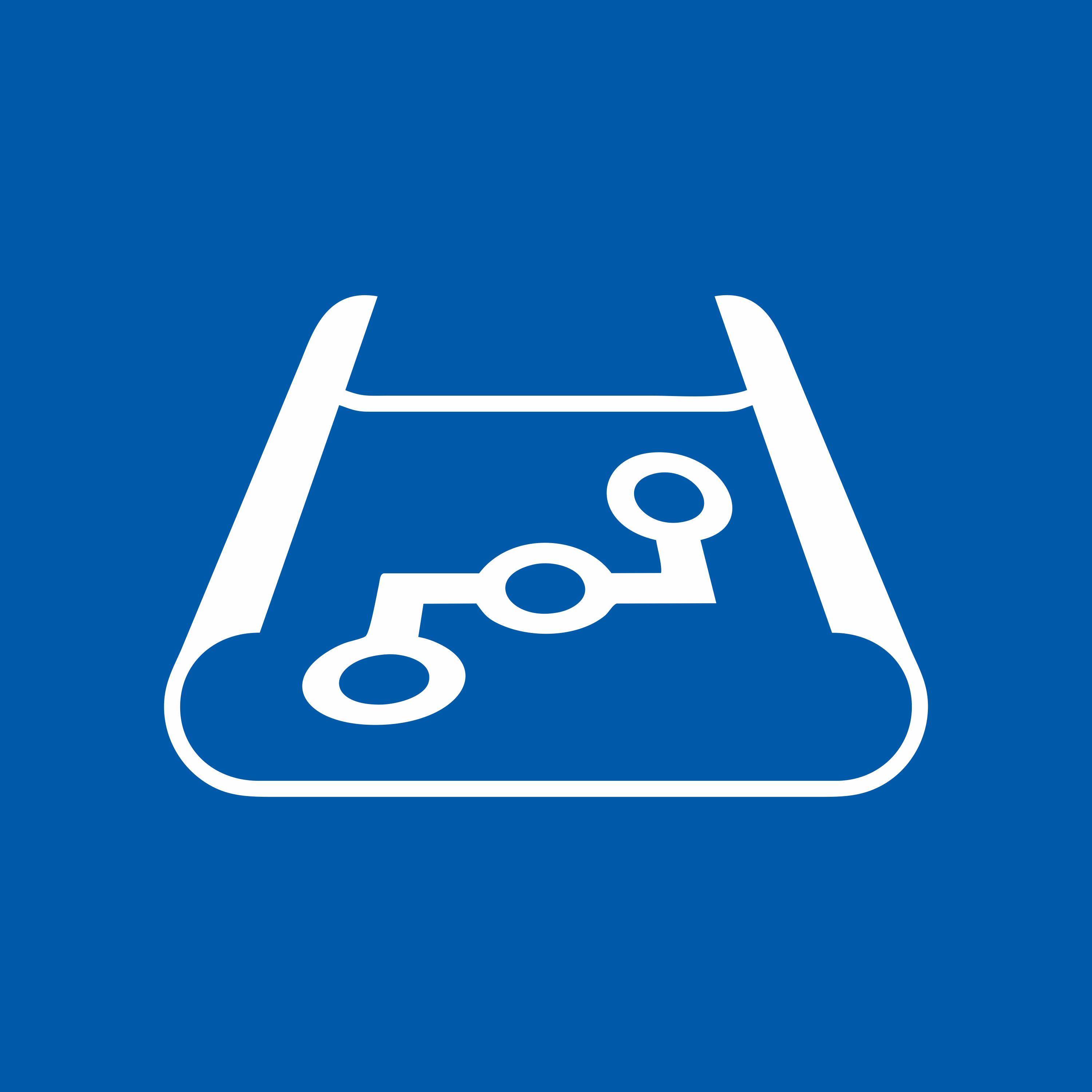 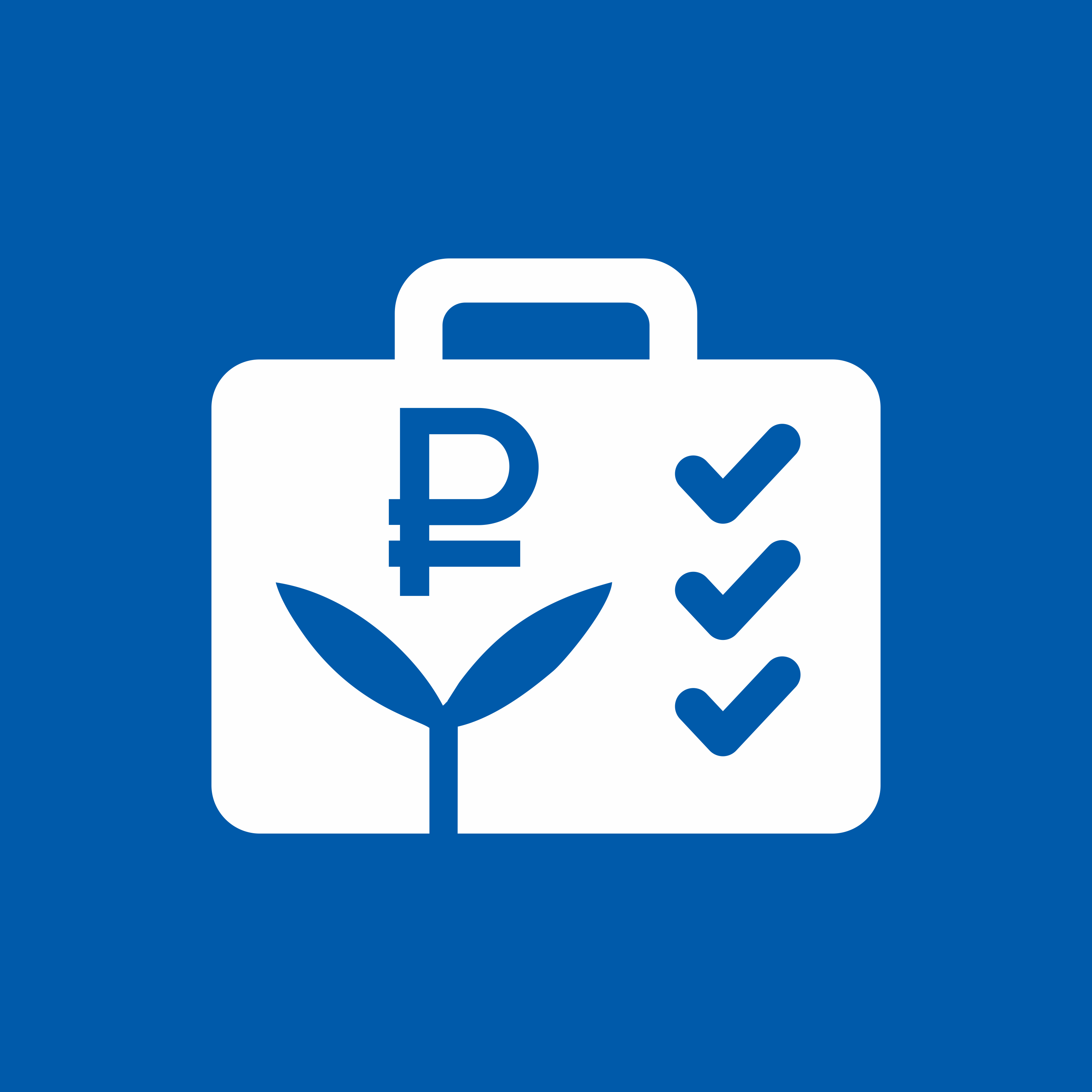 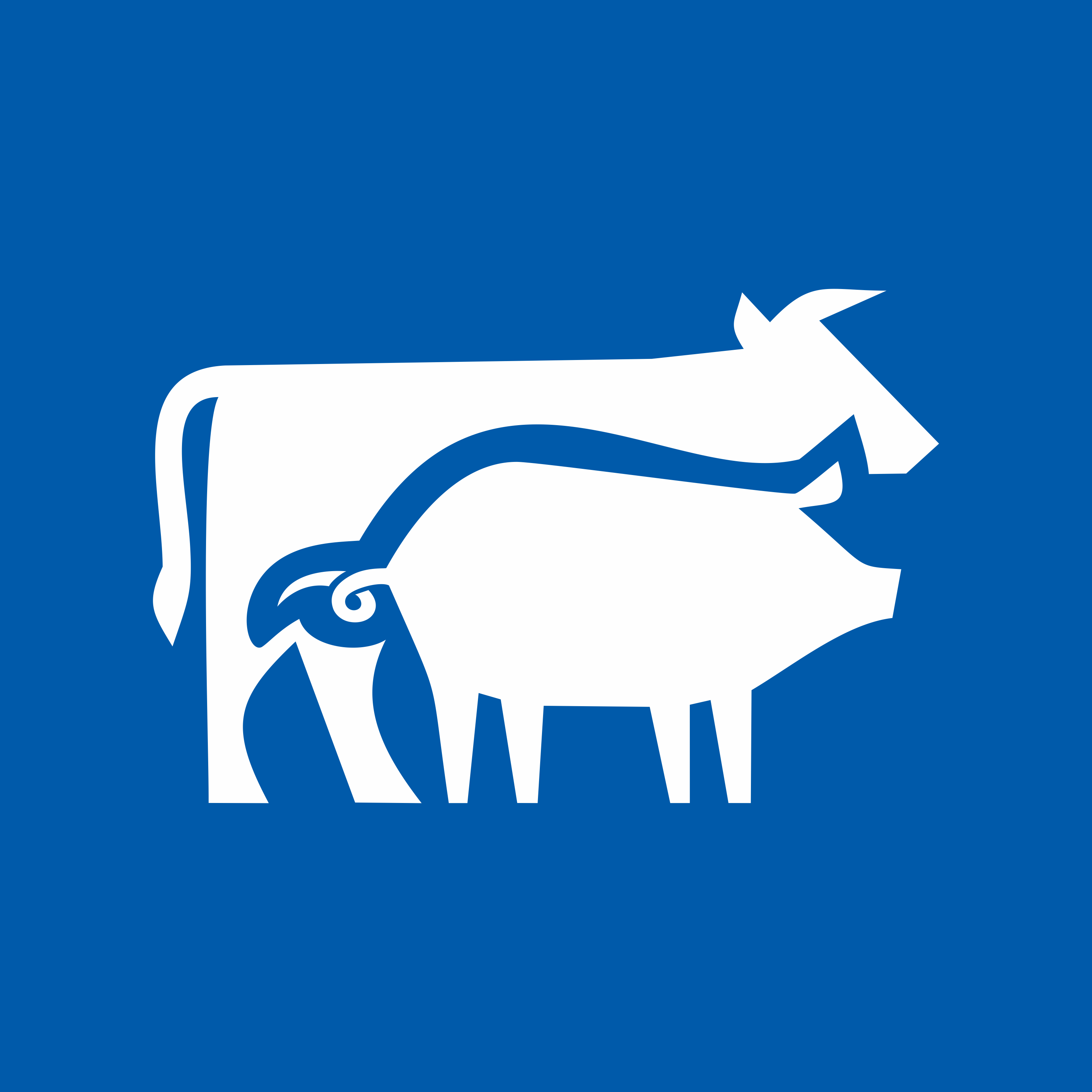 комплексное управление проектами;
зоотехнический и ветеринарный консалтинг;
технологическое проектирование;
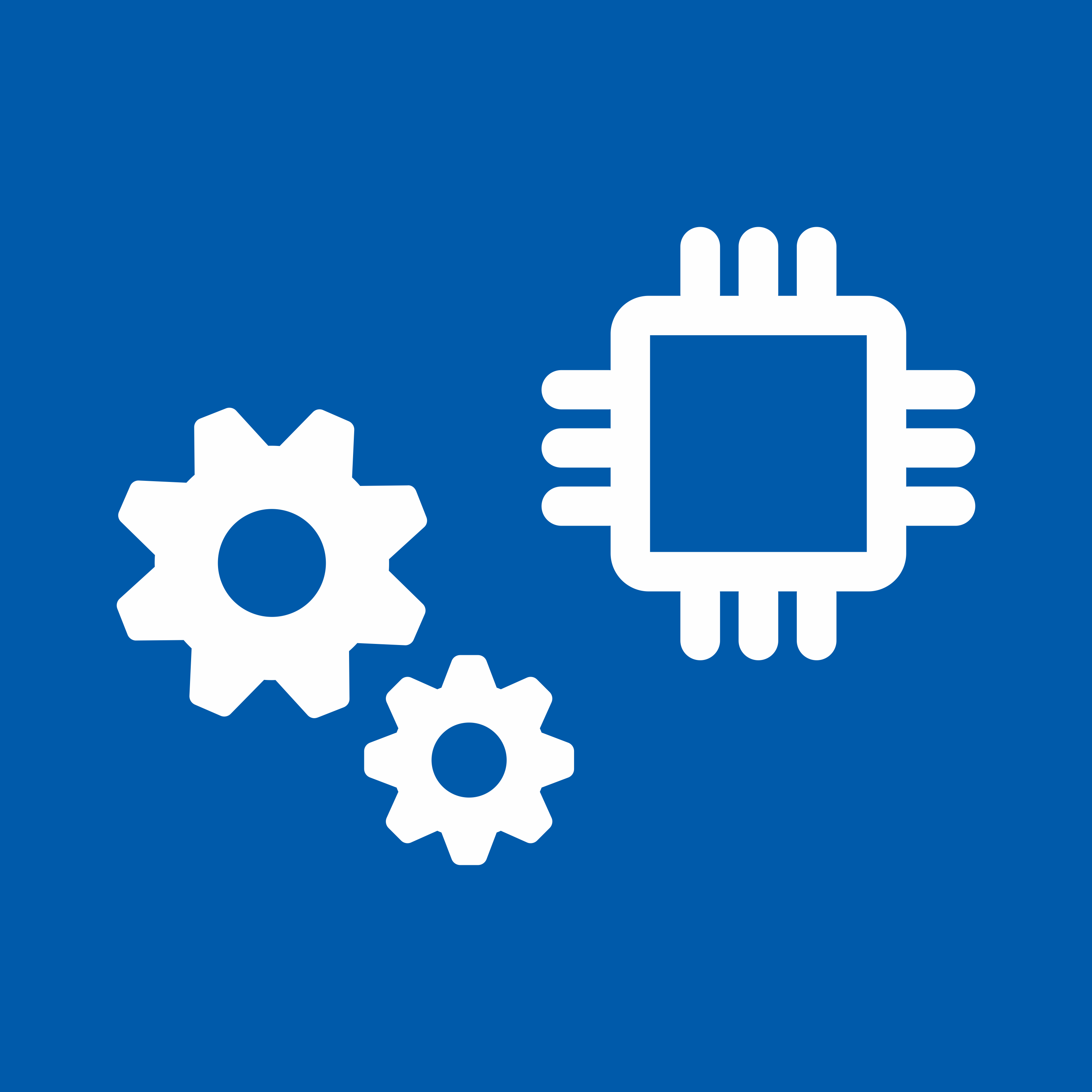 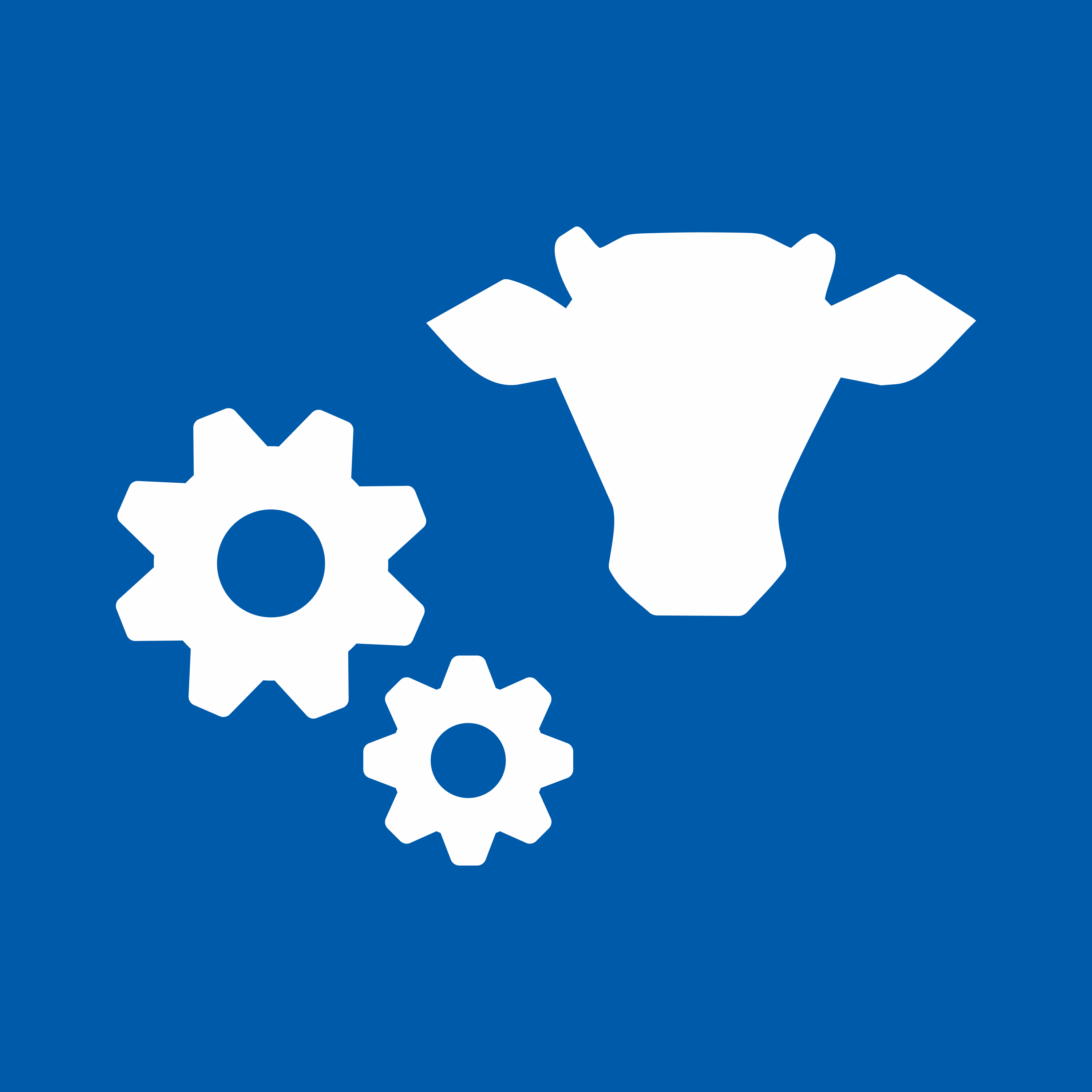 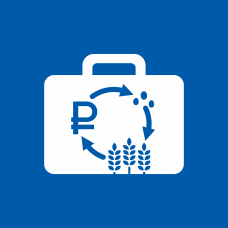 технологический аудит ферм и комплексов;
подбор оптимальных технических решений;
производственное планирование;
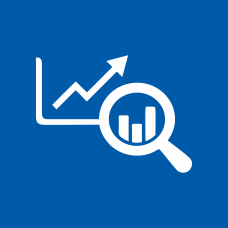 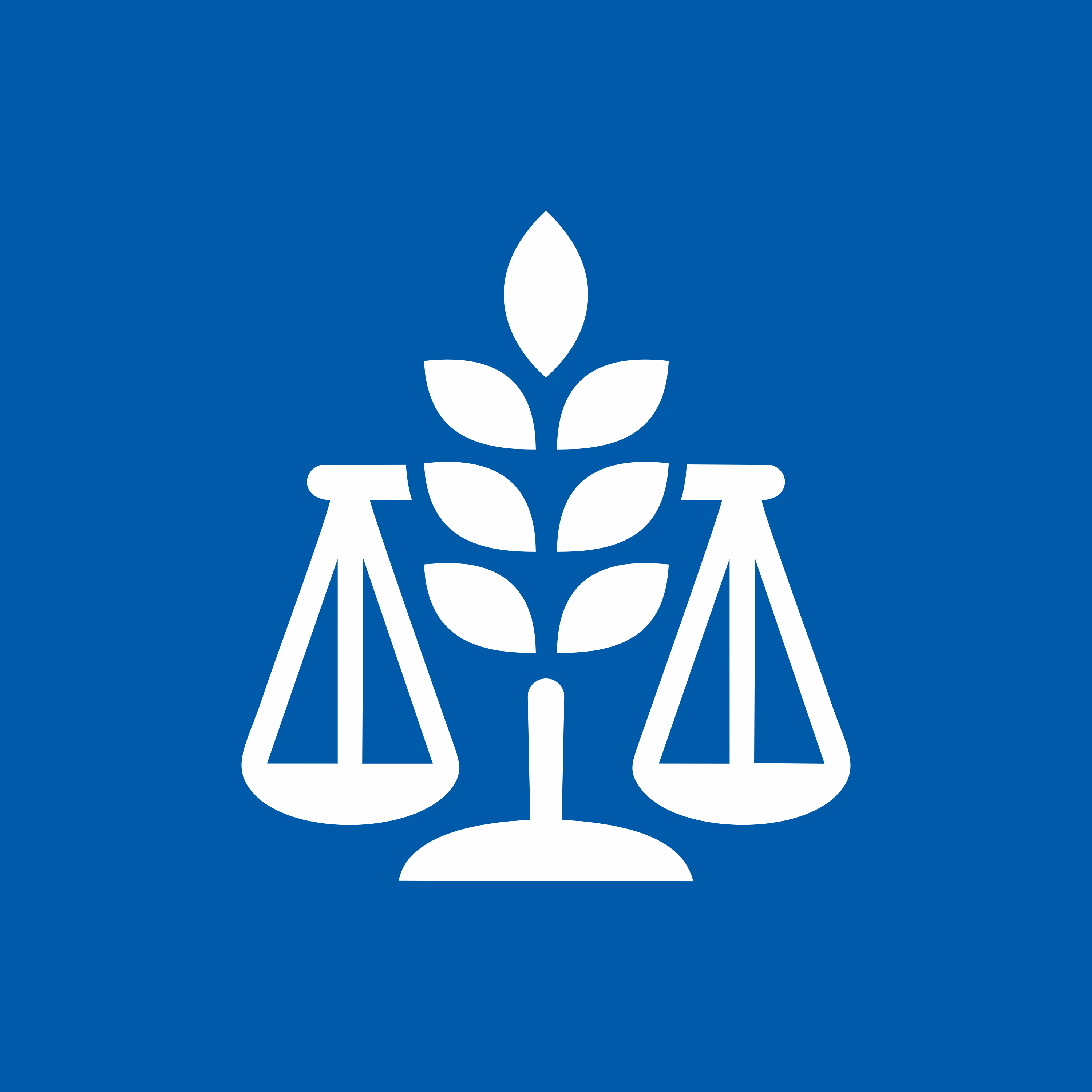 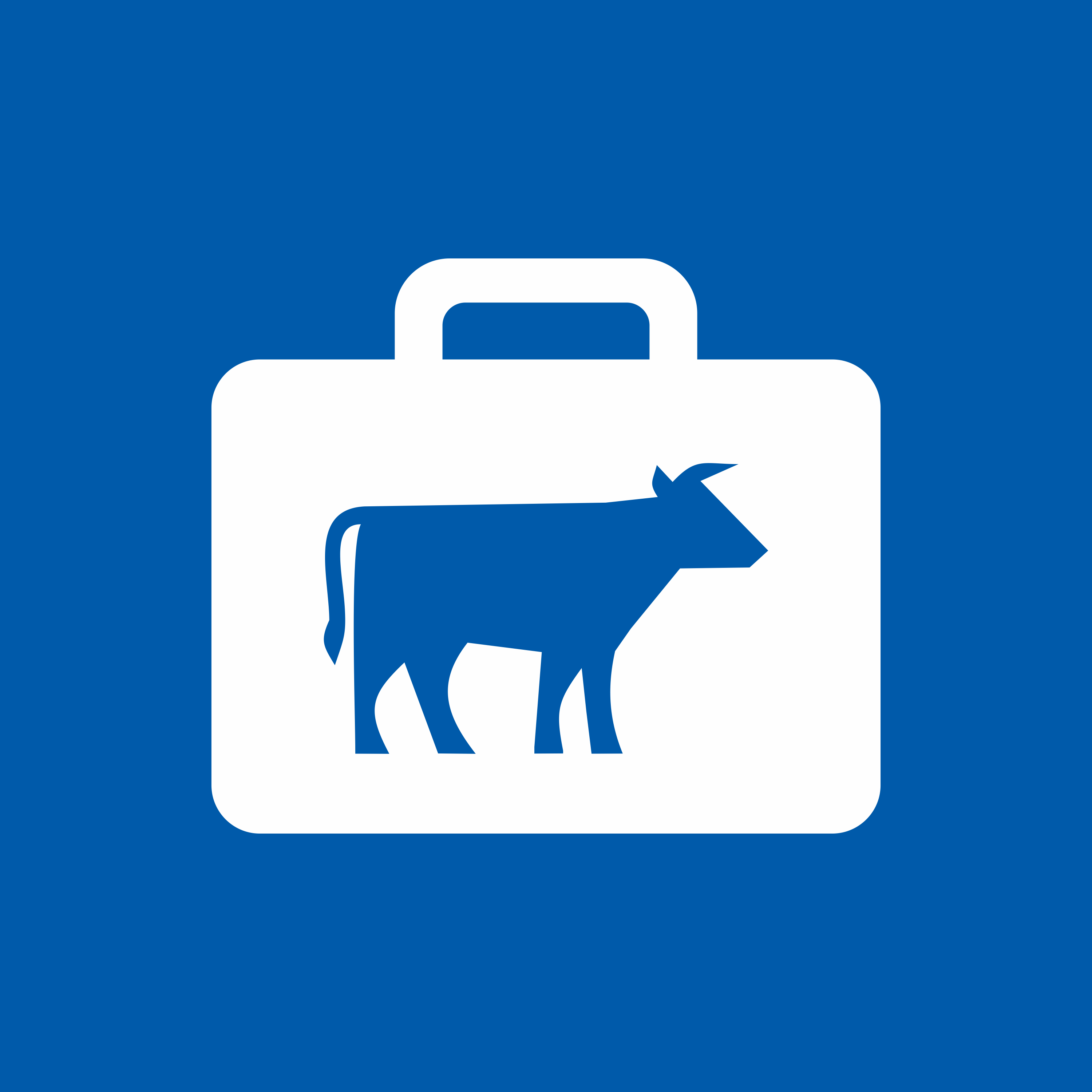 автоматизация управления фермой;
планирование государственной поддержки;
маркетинговые исследования сетевой розницы;
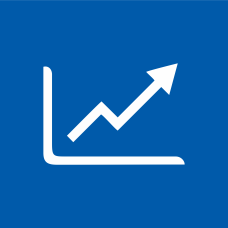 обеспечение молочного здоровья животных.
финансовое моделирование и бизнес-планирование;
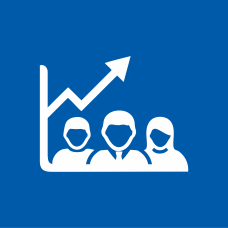 обучение производственного персонала;
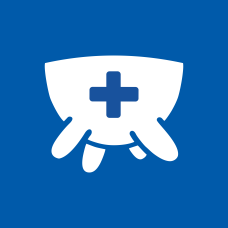 Специализация компании - АПК
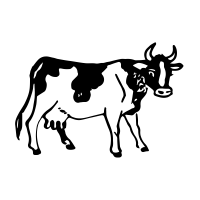 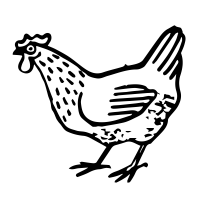 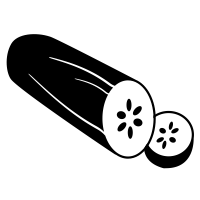 скотоводство;
птицеводство;
овощные закрытого грунта;
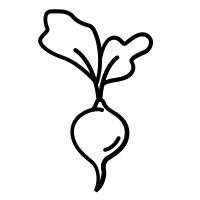 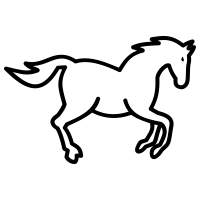 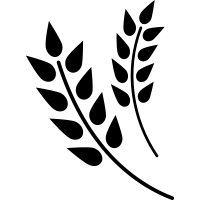 зерновые;
коневодство;
овощные открытого грунта;
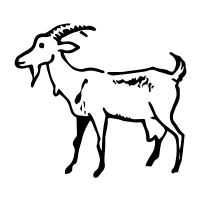 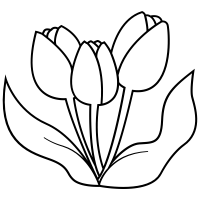 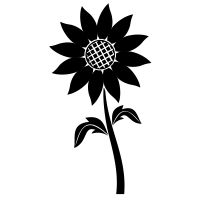 цветочно-декоративные;
козоводство;
масличные;
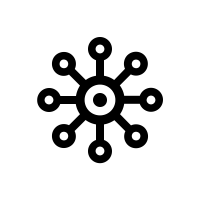 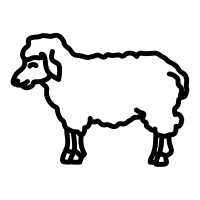 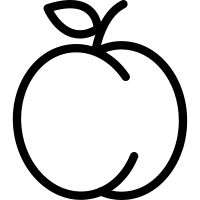 переработка сельскохозяйственного сырья.
овцеводство;
плодово-ягодные;
Клиенты компании
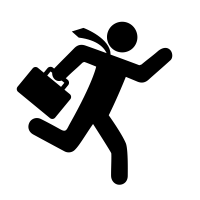 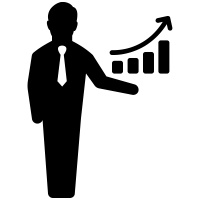 инвесторы, рассматривающие АПК как инструмент портфельных инвестиций;
предприятия АПК развивающие существующий или планирующие новые направления агробизнеса;
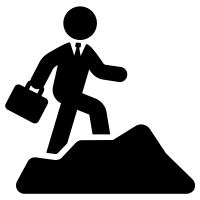 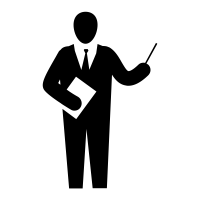 бизнес-сообщество, рассматривающие АПК как инструмент диверсификации бизнеса;
финансовые институты, органы государственной власти в области АПК.
Реализованные проекты
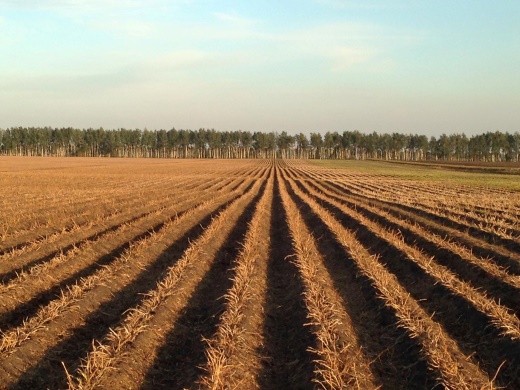 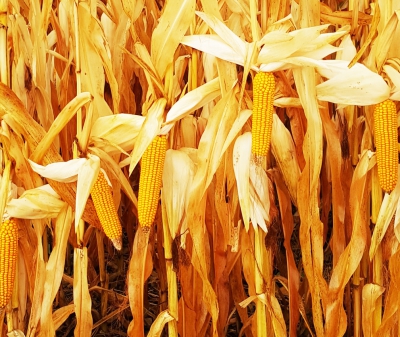 Агрохолдинг «Терра Де Люкс» 
(Тамбовская область) http://tdl-agro.ru

Выполнены проекты:

Ввод в оборот залежей в объеме 10 тыс. га. 
Выращивание кукурузы и сои на зерно.
Строительство зерносушильного комплекса.
Выращивание картофеля.
Строительство картофелехранилища.
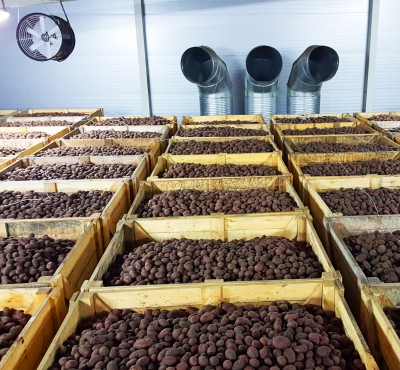 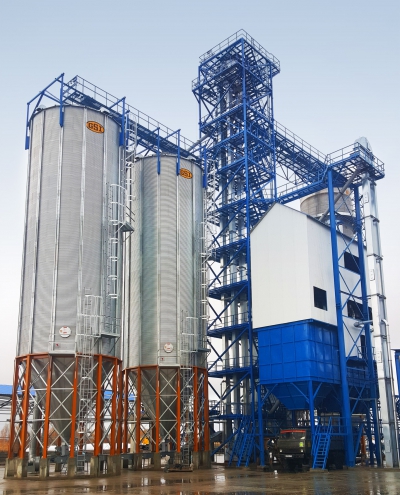 Реализованные проекты
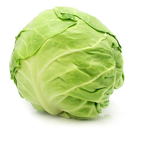 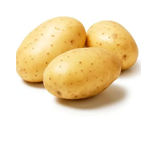 ООО «СпецПромКомпания»
(Москвоская область)

Выполнены проекты:

Ввод в оборот залежей в объеме 400 га. 
Выращивание овощей открытого грунта:
Картофеля;
Лука;
Капусты;
Моркови;
Столовой свеклы.
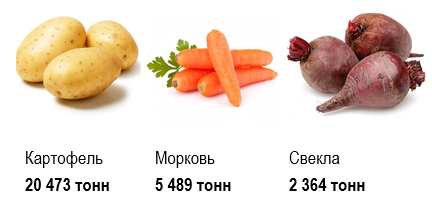 Реализованные проекты
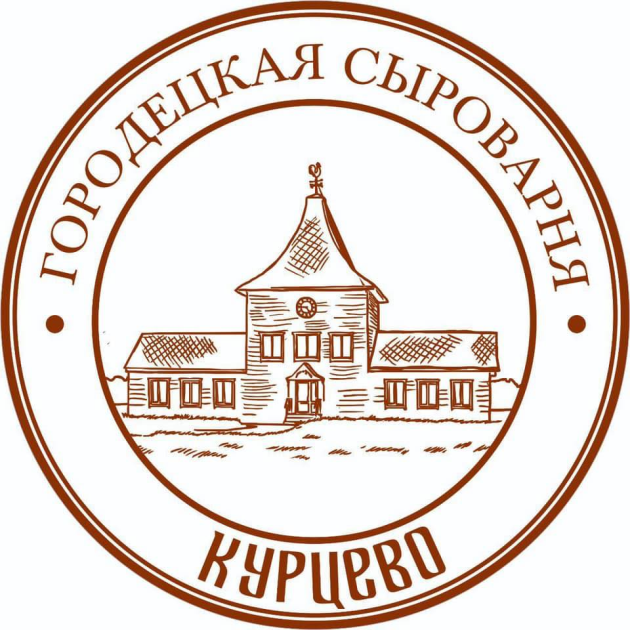 ООО «Курцево»
(Нижегородская область) https://www.facebook.com/pg/kurtsevo.cheese/posts/

Выполнены проекты:

Технологическое проектирование молочной козоводческой фермы.
Зоотехническое сопровождение проекта, в т.ч. организация отбора и поставки скота.
Ветеринарное сопровождение проекта.
Реализованные проекты
ГК ФИТО ООО «Калужский молочник»
(Калужская область) 
https://fito-energy.ru/

Выполнены проекты:

Технологическое проектирование роботизированной  молочно-товарной фермы на 400 фуражных коров.
Производственное планирование.
Бюджетирование, финансовое-моделирование.
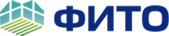 Реализованные проекты
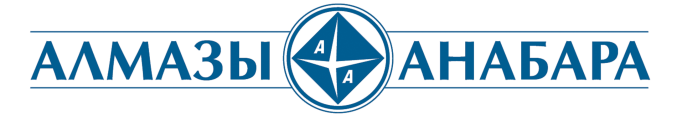 ОАО «Алмазы Анабара»
(Республика Саха (Якутия) http://alanab.ykt.ru

Выполнены проекты:

Реконструкция свиноводческого комплекса ООО «Хатасский свинокомплекс»;
Зооветеринарный аудит молочно-товарной фермы агрофирмы «Немюгю»;
Концепция развития агропромышленного дивизиона 
ОАО «Алмазы Анабара»
ООО «Хатасский свинокомплекс» - свиноводство;
Агрофирма «Немюгю» - молочное скотоводство;
Агрофирма «Олёкминская» - многопрофильное хозяйство;
Конзавод «Берте» - табунное коневодство;
ООО «Кладовая Олёкмы» - молочная переработка.
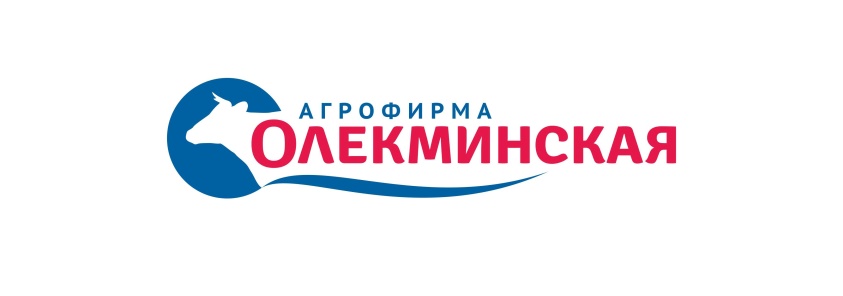 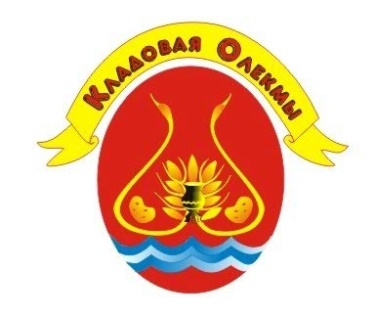 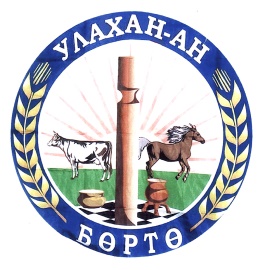 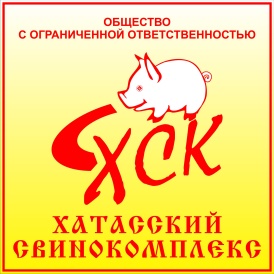 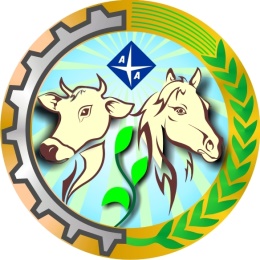 Реализованные проекты
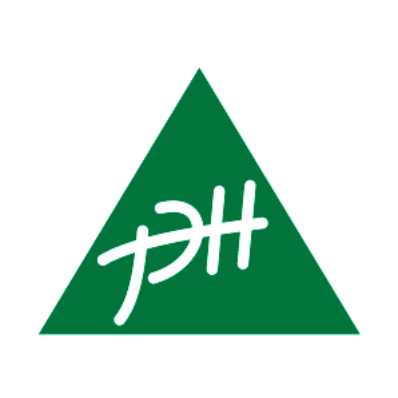 Группа компаний «ТЭН»
(Московская область) http://www.corp-ten.ru/

Выполнены проекты:

Стратегия развития агропромышленного кластера.
Организационно-управленческий консалтинг.
Реконструкция молочно-товарной фермы на 500 голов фуражных коров;
Зоотехническое сопровождение проекта, в т.ч. организация отбора и поставки скота;
Агрономическое сопровождение проекта, в т.ч. разработка технологических карт.
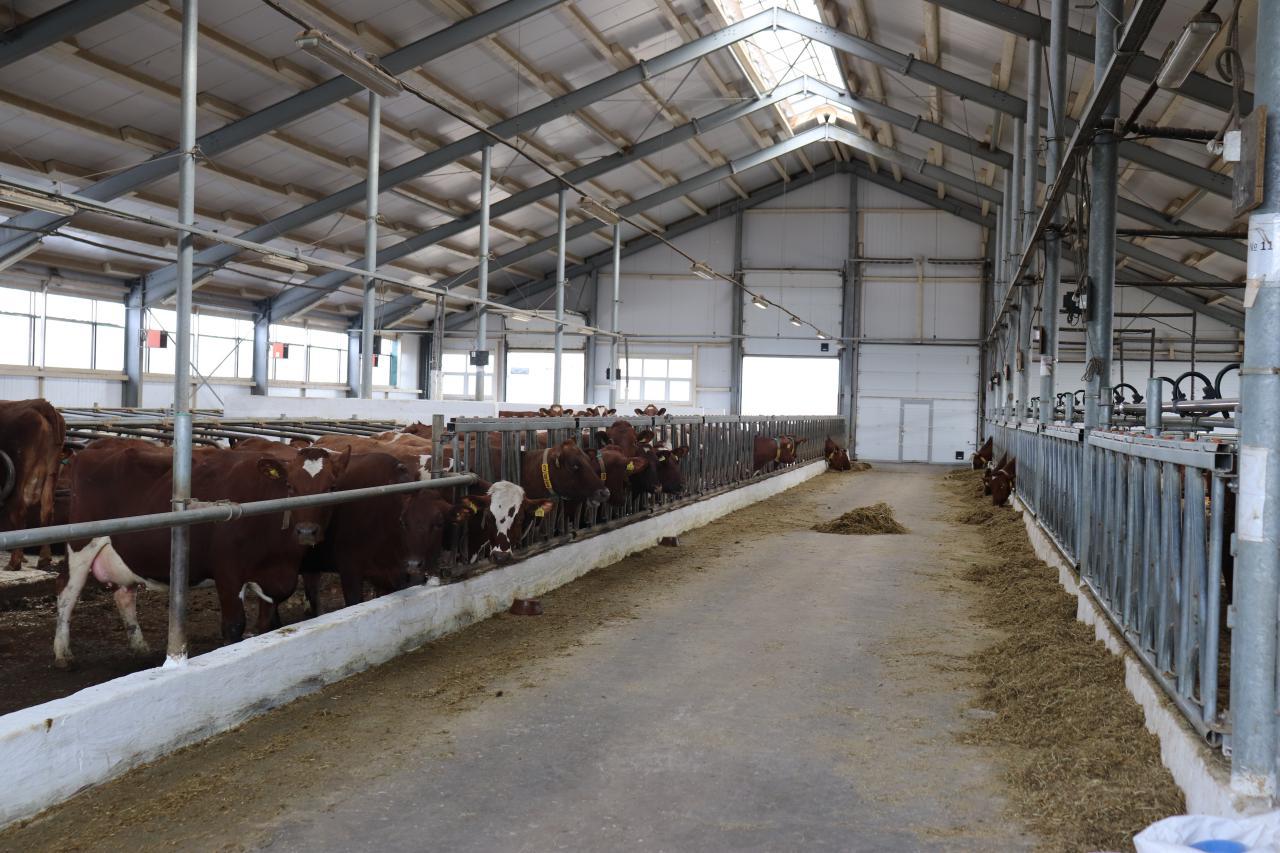 Реализованные проекты
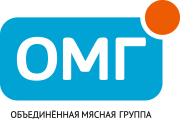 АО «Объединенная Мясная Группа»
(Республика Башкортостан) http://www.unitedmeat.ru

Выполнены проекты:

Стратегия реализации инвестиционного проекта, предусматривающего строительство репродуктора второго порядка по производству инкубационного яйца кросса Arbor Acres+ в Альшеевском районе Республики Башкортостан.
Обеспечение государственной поддержки реализации инвестиционного проекта.
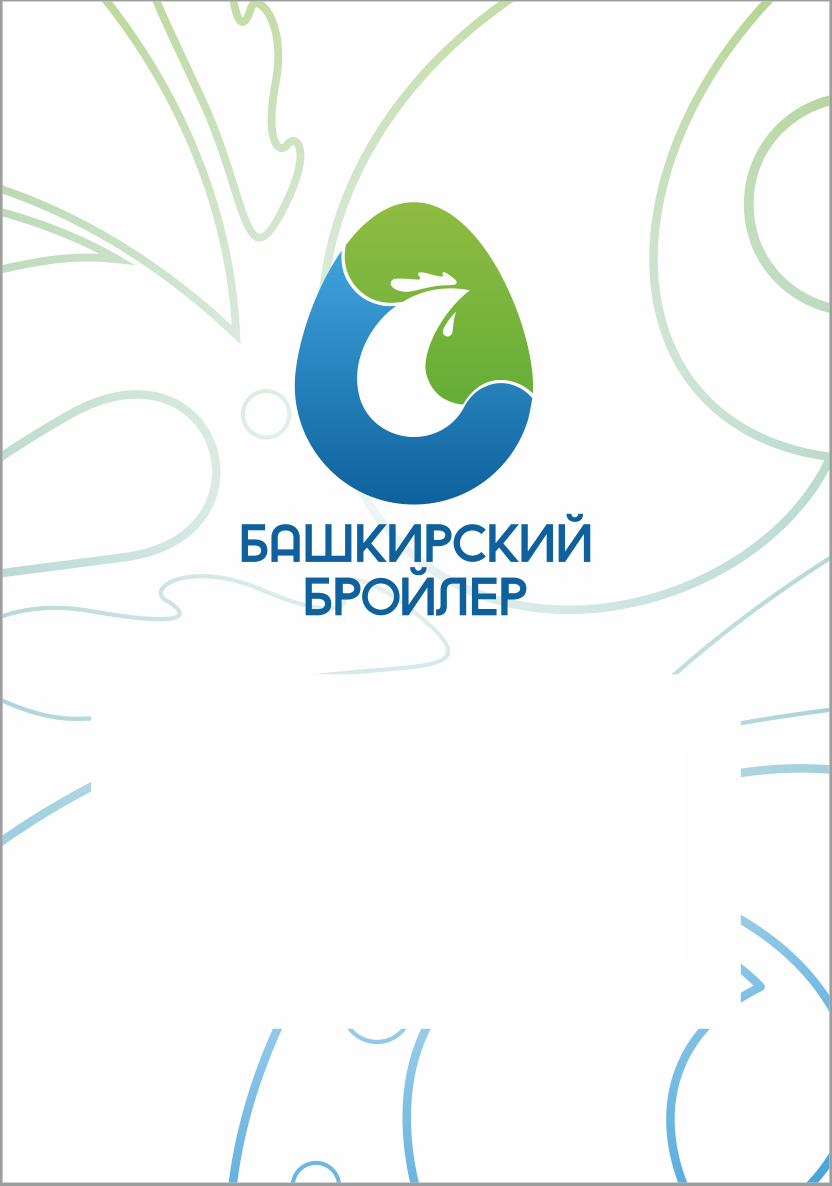 Реализованные проекты
АКЦИОНЕРНОЕ ОБЩЕСТВО "СОВХОЗ "ВЕДЛОЗЕРСКИЙ»
(Республика Карелия) 

Выполнены проекты: Роботизированная молочно-товарная ферма на 1500 фуражных коров.

Производственное планирование.
Бюджетирование, финансовое-моделирование.
Бизнес-планирование.
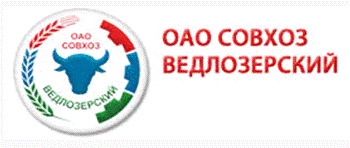 Реализованные проекты
ООО «Бизнес стратегия»
(Нижегородская область) 
https://www.afg-n.ru/

Выполнены проекты: Мясная овцеводческая ферма на 10 000 овцематок

Технологическое проектирование
Производственное планирование.
Бюджетирование, финансовое-моделирование.
Бизнес-планирование.
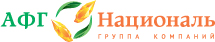 Реализованные проекты
ООО "ЭКО ФЕРМА "КЛИМОВСКАЯ"

Выполнены проекты: 
Молочная козоводческая ферма на 1500 фуражных коз

Зоотехническое и ветеринарное сопровождение
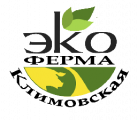 Клиенты и рекомендации
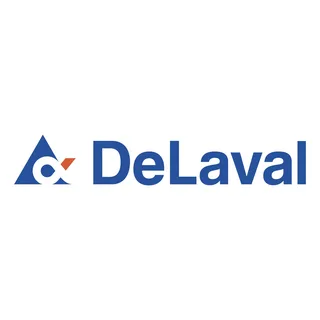 АО «ДеЛаваль»

iFarming является официальным партнером АО «ДеЛаваль» в области технологического проектирования, производственного планирования и финансового моделирования инвестиционных проектов, предусматривающих строительство молочно-товарных ферм.
Клиенты и рекомендации
Министерство сельского хозяйства Российской Федерации

iFarming работает согласно установленным требованиям и взаимодействует с заинтересованными отраслевыми департаментами (Депживотноводства, Депрастениеводства и Депэкономики). 

iFarming разработана стратегия развития Госсорткомиссии Минсельхоза России.

Офис компании располагается в комплексе зданий Минсельхоза России.
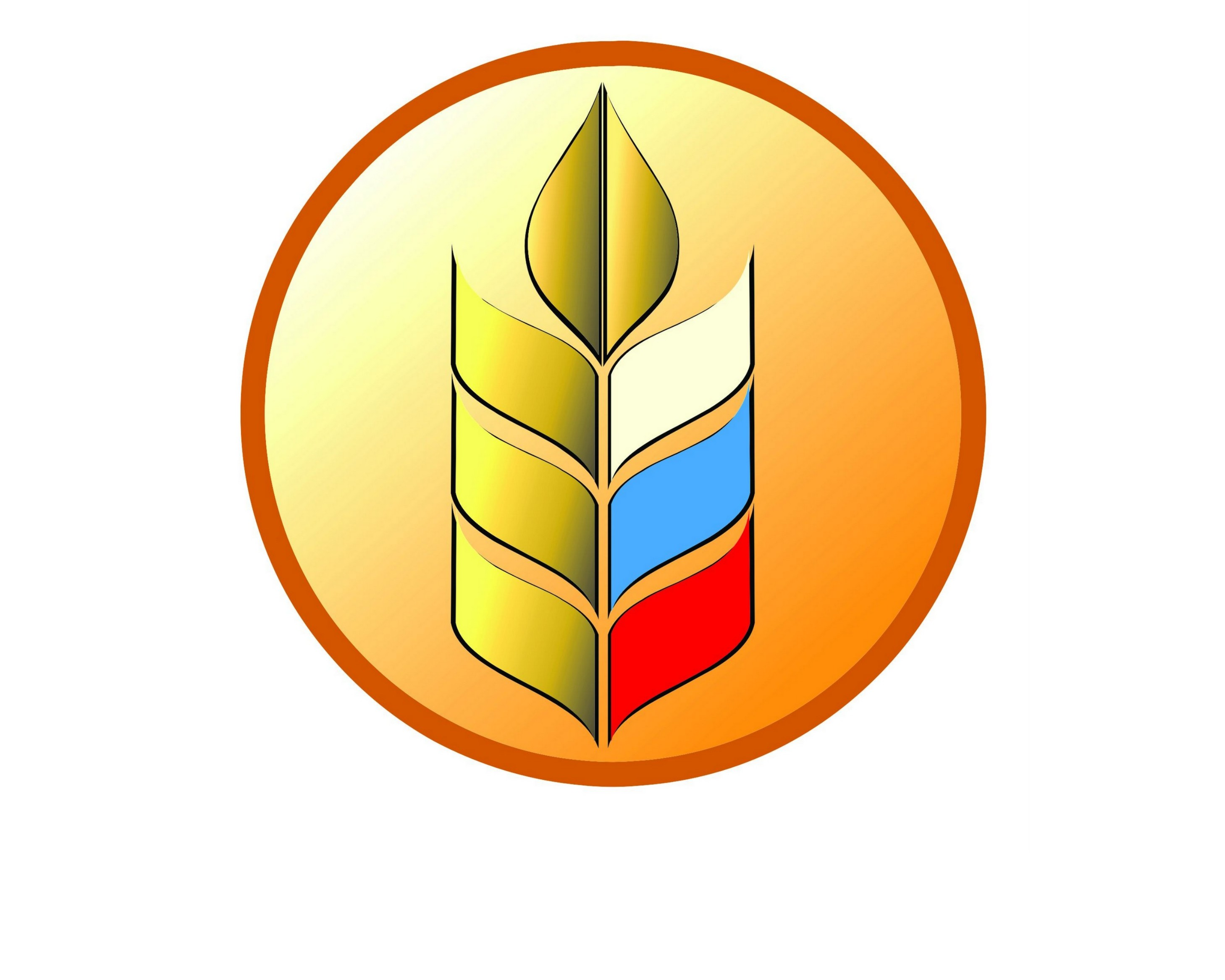 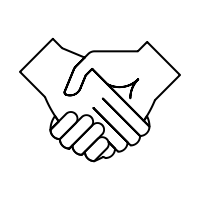 iFarming – надёжный партнёр.
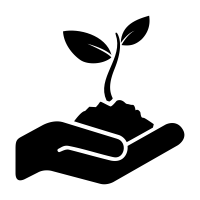 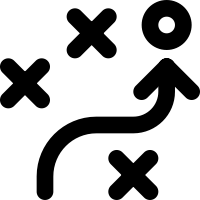 разрабатываем производственный и финансовый планы;
составляем детальный план действий для достижения результата;
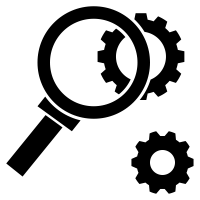 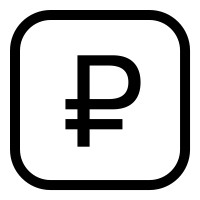 помогаем привлечь льготное финансирование и государственную поддержку.
проектируем технологию, ПСД, подбираем технические решения;
Мы создаем эффективные проекты в сельском хозяйстве и готовы к взаимовыгодному сотрудничеству.107078, г. Москва, ул. Садовая-Спасская, д. 13 стр. 2, офис 210Тел. +7 (495) 771-38-62Моб. +7 (903) 707-15-71https://ifarming.ruifarming@ya.ru